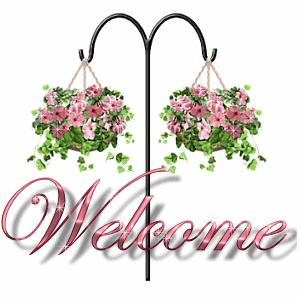 وسهلا
أهلا
الأستاذ الدكتور/ يوسف حسين
أستاذ التشريح وعلم الأجنة 
كلية الطب – جامعة الزقازيق- مصر
كلية الطب-جامعة مؤتة-الأردن
دكتوراة من جامعة كولونيا المانيا
Pharyngeal arches
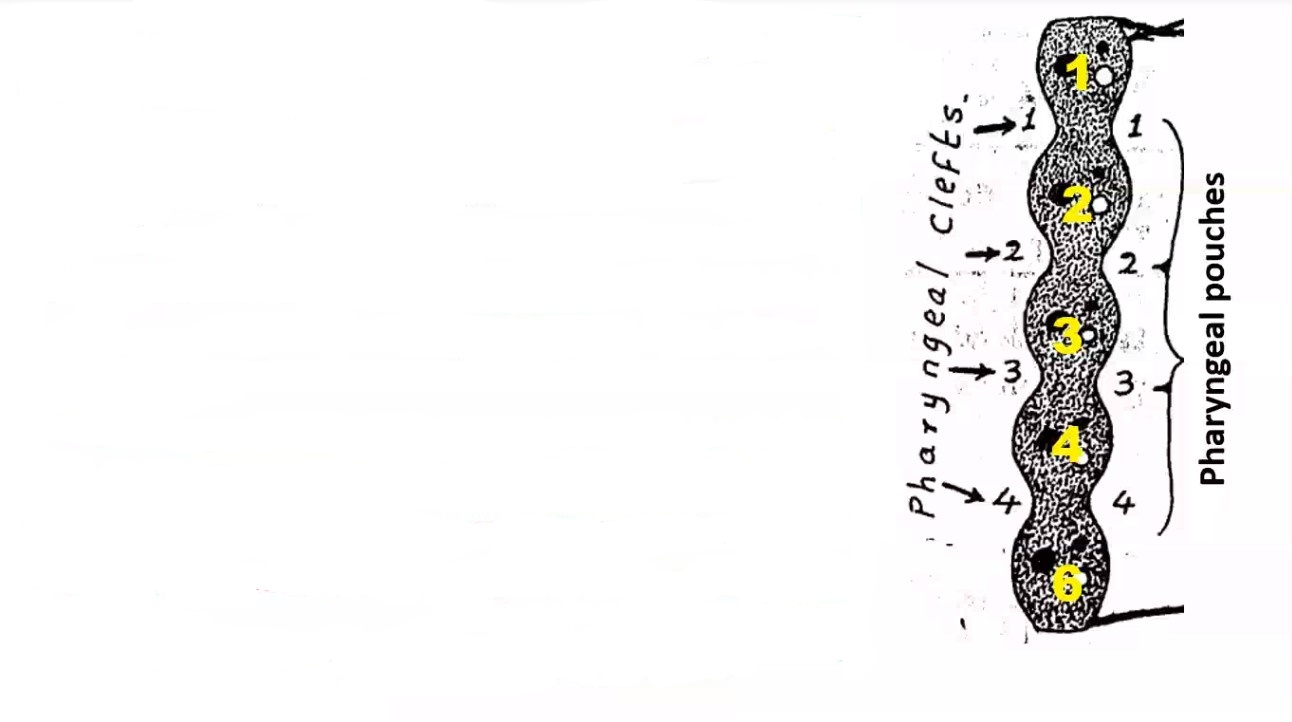 The pharyngeal (branchial) apparatus
- It is formed of the arches, clefts and pouches.
- The mesoderm in the region of the future neck between the surface ectoderm and endoderm of the wall of the primitive pharynx condenses and form 6 C- shaped masses called pharyngeal arches (in front and on each side of the pharynx). The fifth is degenerated.
** These mesodermal arches are separated from each other by 4 grooves:
External ectodermal grooves: pharyngeal clefts.
Internal endodermal grooves: pharyngeal pouches.
First pharyngeal arch
A- Cranial nerve: Mandibular nerve of trigeminal nerve (V).
B- Blood vessels: maxillary artery.
C- Skeletal structures: 
   1- Maxillary process gives rise to Maxilla, Zygomatic, Palatine bones and Incus سندان
      of the middle ear.
  2- Mandibular process (Mackle's cartilage) gives rise to Mandible, Mastoid process 
      and Malleus المطرقة of the middle ear.
D- Muscles: supplied by Mandibular nerve
  1- Muscles of mastication (temporalis, masseter, lateral and medial pterygoids),
  2- Tensor palate and tensor tympani.
  3- Mylohyoid and anterior belly of the digastric.
E- Joints: Temporomandibular joint.
F- Ligaments: Sphenomandibular ligament,
 Anterior ligament of malleus, Tempromandibular ligament.
Second pharyngeal arch
A- Cranial nerve: Facial nerve (VII)
B- Blood vessels: Stapedial artery (embryonic) Caroticotympanic (adult). 
C- Skeletal structures: 
  1- Stapes  الركابof the middle ear.
  2- Styloid process. 
  3- Lesser horn and upper 1/2 of hyoid bone. 
D- Muscles: supplied by the facial nerve 
  1- Muscles of the facial expression.
  2- Large muscles of the face (orbicularis oculi, orbicularis oris, buccinator ).
  3- Muscles of the auricle.
  4- Platysma.
  5- Occipitofrontalis muscle of the scalp. 
  6- Posterior belly of digastric and stylohyoid.
  7- Stapedius.
E- Ligaments: Stylohyoid ligament and stylomandibular ligament.
Third pharyngeal arch:
a- Cranial nerve: Glossopharyngeal nerve (IX). 
b- Blood vessels: Common carotid, internal carotid and external carotid arteries.
c- Skeletal structures: Lower 1/2 of the hyoid bone and greater horn.
d- Muscles: Stylopharyngeus muscle.
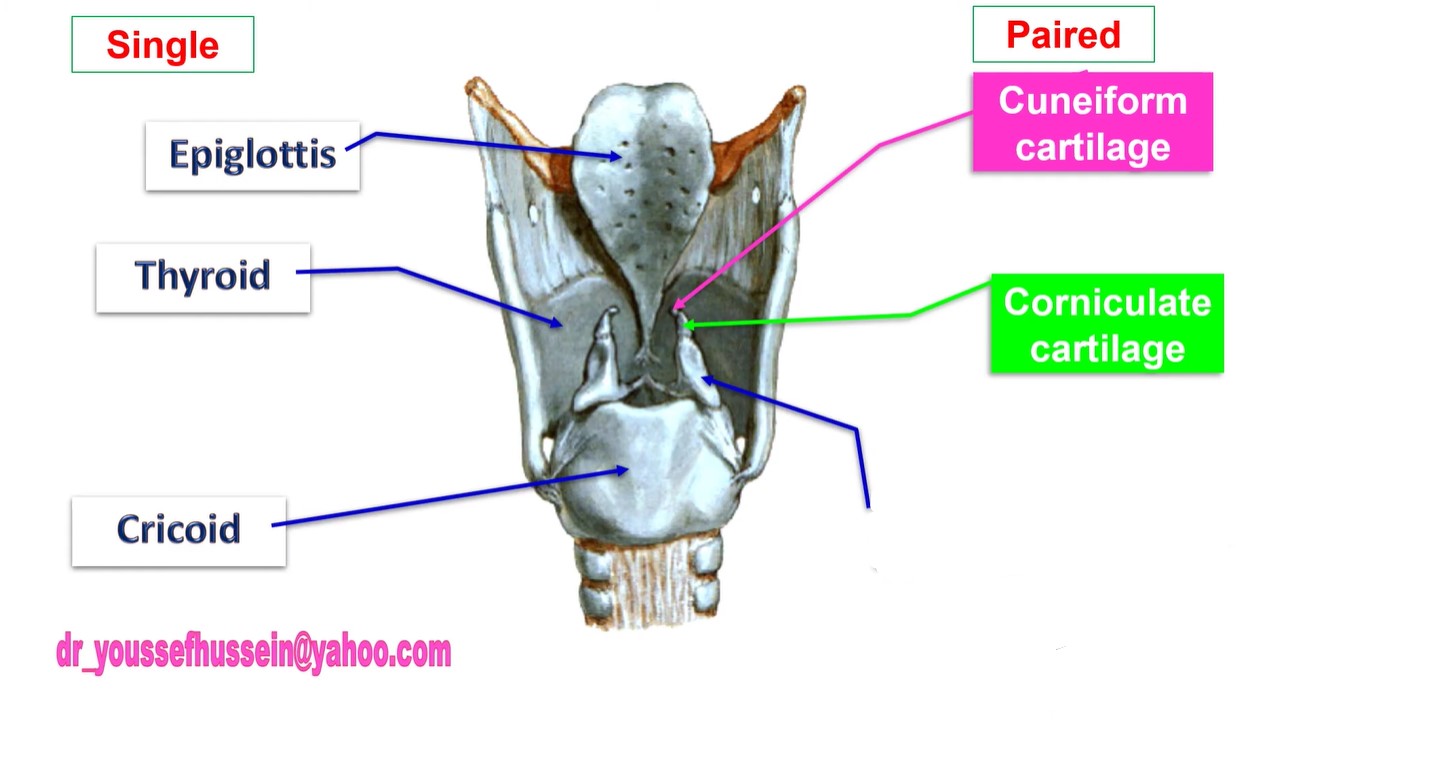 Arytenoid
Forth pharyngeal arch: 
a- Cranial nerve: Superior laryngeal nerve of vagus (X).
b- Blood vessels: 1- Left side, Arch of aorta.
                               2- Right side, right subclavian artery. 
c- Skeletal structures: Laryngeal cartilages,
    1- Epiglottis. 
    2- Upper 2/3 of the thyroid cartilage. 
    3- Cuneiform cartilage.
d- Muscles: Cricothyroid muscle supplied by external laryngeal nerve.
Sixth pharyngeal arch:
a- Cranial nerve: Recurrent laryngeal nerve of vagus (X).
b- Blood vessels: 1- Pulmonary arteries on both sides. 
                               2- Ductus arteriosus on left side.
c- Skeletal structures: Lower 1 /3 of the thyroid cartilage, Cricoid, arytenoid and corniculate cartilages.
d- Muscles: All intrinsic muscles of larynx except cricothyroid. 
e- Joints: cricothyroid and cricoarytenoid joints.
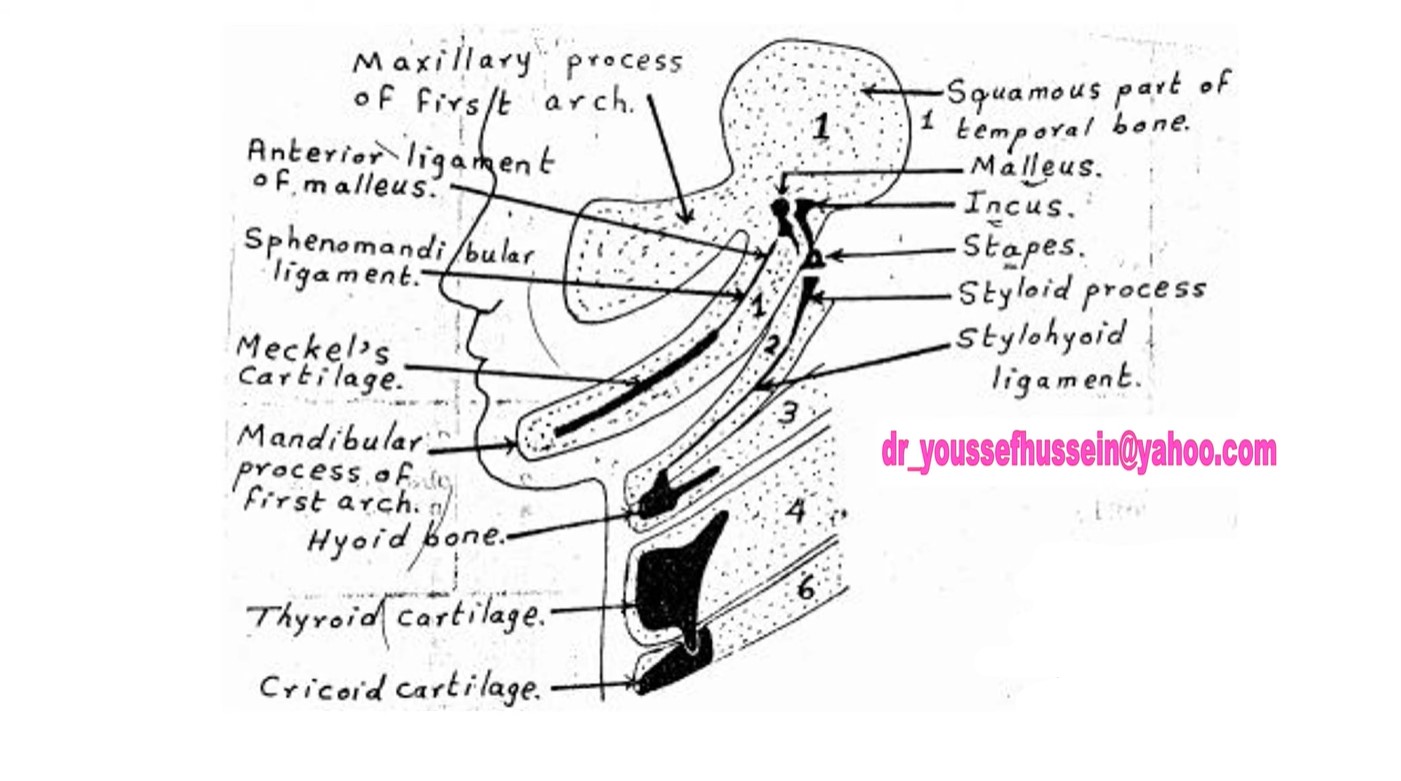 Pharyngeal pouches
Derivatives of the pharyngeal pouches
1st pouch gives tubotympanic recess that forms the mucous membrane of the Eustachian tube, tympanic cavity, and tympanic membrane. 
- This explains the connection of the tympanic cavity with the nasopharynx.
2nd pouch, it develops the palatine tonsils. 
3rd pouch gives rise to
    1) Most of the thymus gland.                    2) Inferior parathyroid gland. 
4th pouch gives rise to
    1) Small part of the thymus gland.           2) Superior parathyroid gland.
    3) Parafollicular cells of the thyroid gland which are the source of 
        calcitonin that responsible for regulation of the calcium level in the 
        blood.
Pharyngeal clefts
Derivatives the pharyngeal clefts
* The 1st pharyngeal cleft:
 - It forms the skin of the external auditory canal and outer layer of the tympanic membrane. 
* The remaining clefts are covered externally by the downward growth of the 2nd pharyngeal arch (platysma) to form the smooth neck.
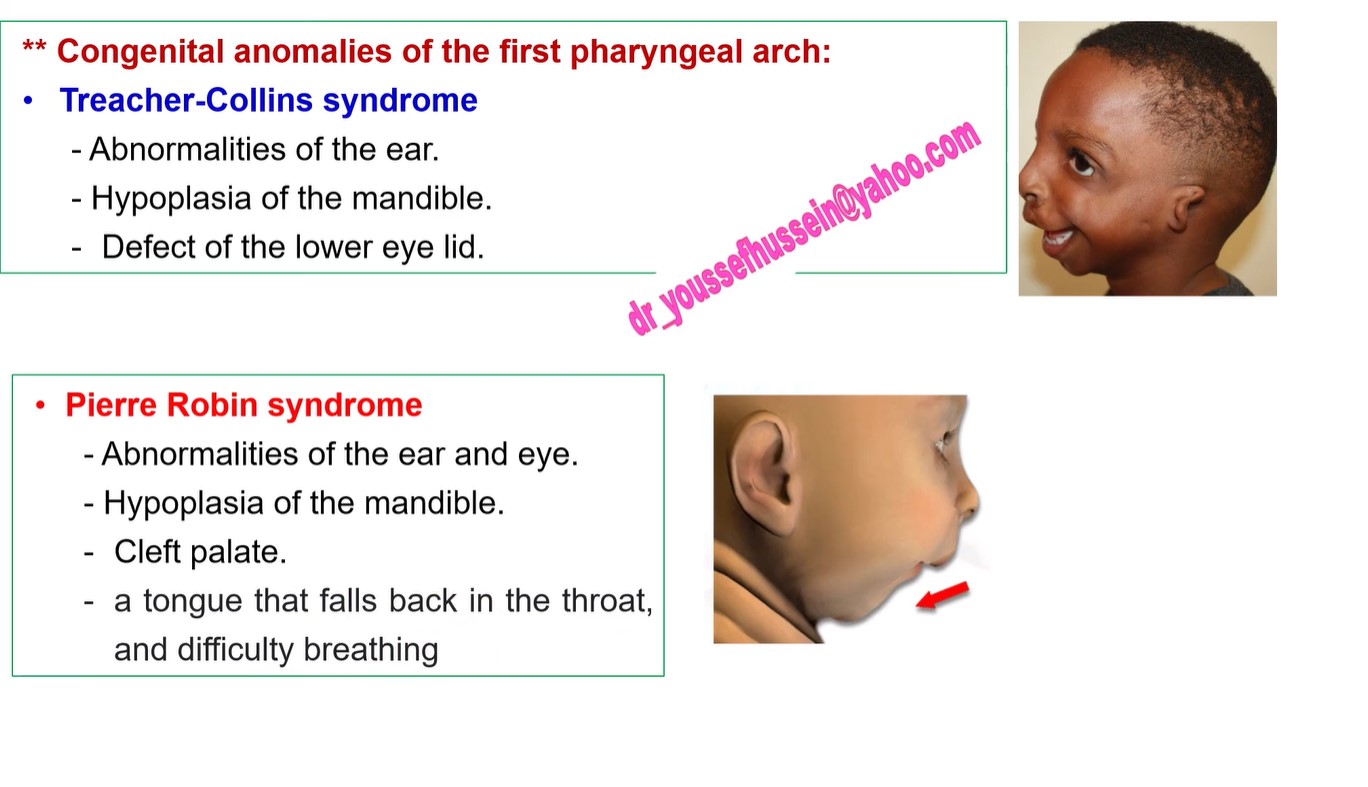 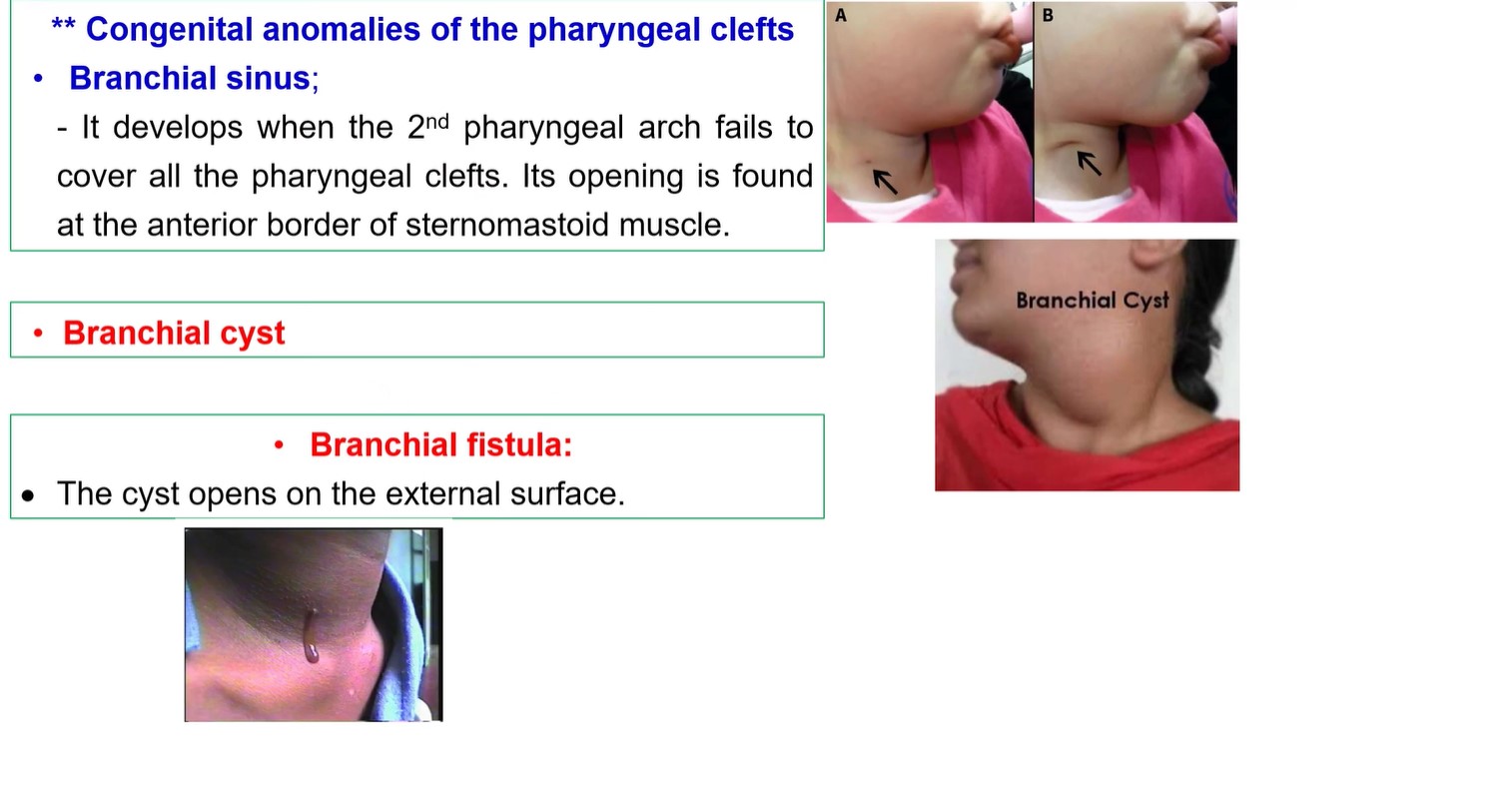 Thank you
Questions
17